Prozessbeschreibung
Erweiterte Einweisung in die korrekte Arzneimittelanwendung
 mit Üben der Inhalationstechnik
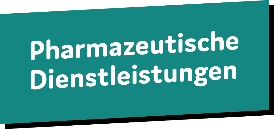 Erweiterte Einweisung in die korrekte Arzneimittelanwendung mit Üben der Inhalationstechnik
Anspruchsberechtigt:
Neuverordnung eines Devices
Device-Wechsel
Letzte Einweisung vor ≥ 1 Jahr und keine Teilnahme am Disease-Management-Programm (DMP) 
Einschreiben: 
Schriftliches Einverständnis einholen (Vereinbarung)
Ansprache und Einschreibung der Versicherten
Einweisung und Demonstration 
Nutzen der Checkliste „Korrekte Anwendung inhalativer Arzneimittel“
Besprechen von Anwendungsfehlern
Einweisung mit Übung
Dokumentation
Die Dokumentation erfolgt anhand der Checkliste 
„Korrekte Anwendung inhalativer Arzneimittel“
Die Abrechnung der Dienstleistung erfolgt mit dem Sonderkennzeichen „Erweiterte Einweisung in die korrekte Arzneimittelanwendung mit Üben der Inhalationstechnik“ (SPZN 17716783)
(Abrechnung)
Abrechnung
Dienstleistungsende